A core Course on Modeling
Introduction to Modeling
0LAB0 0LBB0 0LCB0 0LDB0
c.w.a.m.v.overveld@tue.nl
v.a.j.borghuis@tue.nl 

S.10
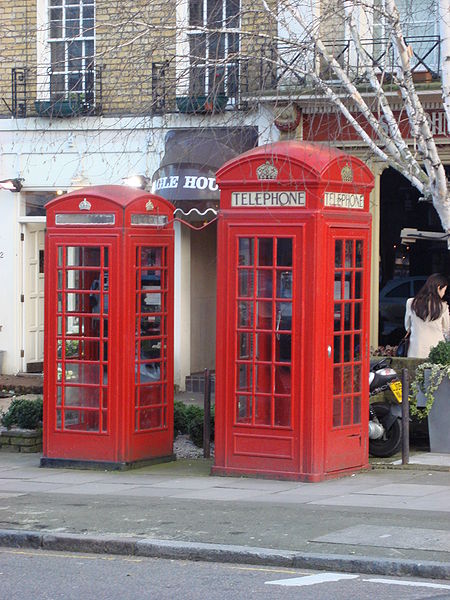 u1, u2 constant ratio p12 
 x1 , x2 can be converted
set convertible units  dimension
http://commons.wikimedia.org/wiki/File:Big_and_small_red_phonebox.jpg
{m, inch, light year, yard, m, …} 
defines ‘length’ [L]; 
{sec, year, day, …} 
defines ‘time’ [T].
Non-convertible units (e.g., ‘nr. sheep’)  …
… give rise to dimensions on their own [SHEEP]
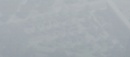 [Speaker Notes: ‘Constant’ means: not depending on the measurement
For units u1, u2 with constant ratio , the x1 and x2 can be converted
A set of convertible units defines a dimension (equivalence class)
{m, inch, light year, yard, m, …} defines ‘length’ [L]; 
similar {sec, year, day, …} defines ‘time’ [T].  
There are units that canot be converted (e.g., ‘nr. sheep’). They give rise to dimensions on their own [SHEEP]]
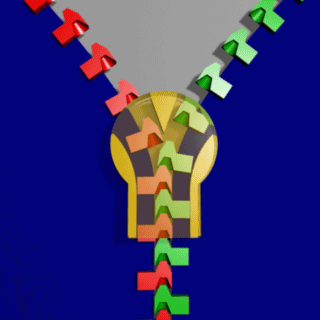 units ‘go with the math’
 dimensions ‘go with the math’
different dimensions:
not + or -, hence not equated 
(a=b  a-b=0)
http://commons.wikimedia.org/wiki/File:Zipper_animated.gif
like a zipper, every dimension 
must match left and right from ‘=‘
dimension analysis: check formula
dimension synthesis: construct formula
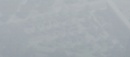 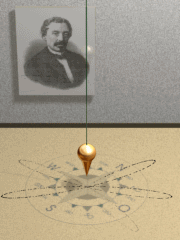 Dimensional synthesis:
Oscillation time T [T] of 
pendulum could depend on 
g [LT-2], m[M], l[L] :
T  mlg
[T]=[M][L][LT-2]
     =[M][L]+[T]-2
http://commons.wikimedia.org/wiki/File:Foucault_pendulum_animated.gif
So: M: =0; L: +=0; T:1= -2
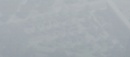 or: T2/(l/g) is dimensionless: T2 is proportional to l/g.
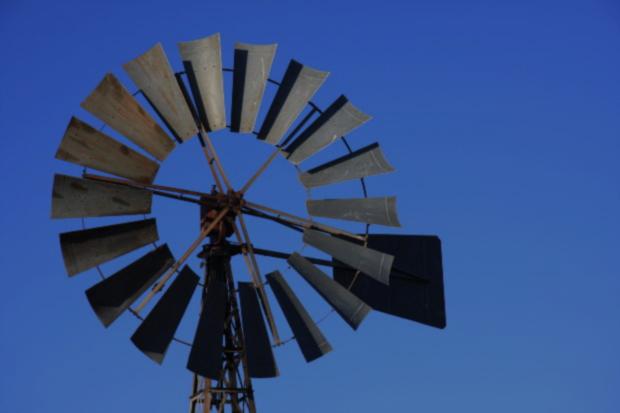 Dimensional synthesis:
Wind force FW could depend on  [M/L3 ], v [L/T], A [L2]:
http://www.morguefile.com/archive/display/213367
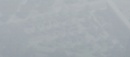 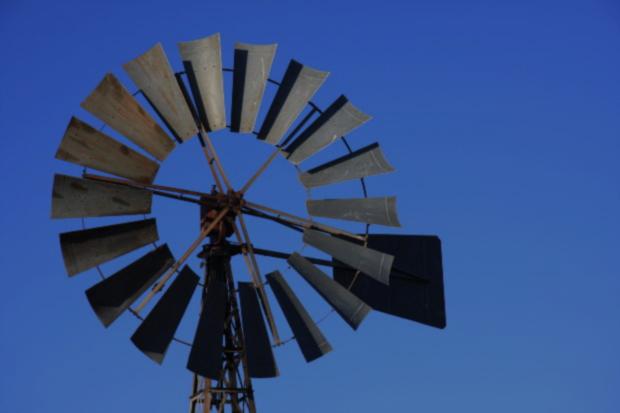 Dimensional synthesis:
Wind force FWcould depend on  [M/L3 ], v [L/T], A [L2]:
QUIZ
Derive a formula for wind force using dimensional synthesis
http://www.morguefile.com/archive/display/213367
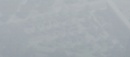 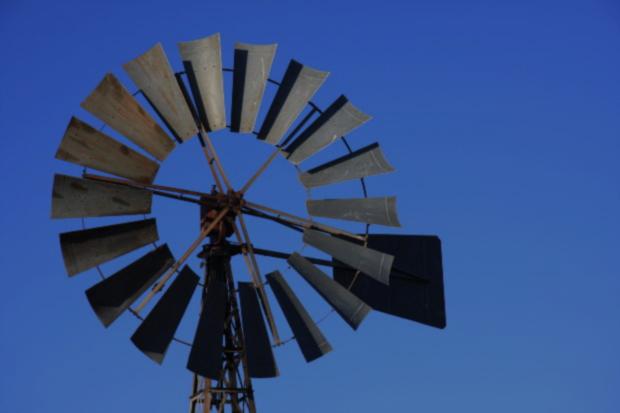 Dimensional synthesis:
Wind force FWcould depend on  [M/L3 ], v [L/T], A [L2]:
http://www.morguefile.com/archive/display/213367
Fw   v A 
[ML/T2]=[M/L3] [L/T] [L2]
[M][L][T]-2=[M][L]-3++2  [T]-
So: M: 1 = ; L: 1 = -3++2; T: -2= - 
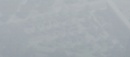 or: Fw/(v2A) is dimensionless: Fw is proportional to v2A.
Summary:
units with constant ratio  convertible
set of convertible units: dimension
examples: length, time, weight, ...
in any formula, dimensions left and right must be identical
dimensional analysis: check
dimensional synthesis: construct
dimensional synthesis will not yield formulas with + , - and dimensionless factors
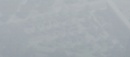